Scalable name and address resolution infrastructure-- Ira Weiny/John Fleck
#OFADevWorkshop
SA interaction difficulties
SA MAD formats, RMPP, libibumad “quirkiness”
Application shortcuts
Hard coded PR data
Ignoring parts of queried PR data
Only work on a limited set of clusters or cluster types
Direct access to libibumad and the SA are vectors for security breaches
March 30 – April 2, 2014	#OFADevWorkshop
2
Current stack is not scalable
Nodes access the same SA services multiple times from ibacm, kernel, libibumad…
PR queries
Notice/multicast registrations
Name resolution through standard DNS requires an ARP from IP to GID
March 30 – April 2, 2014	#OFADevWorkshop
3
ibacm name resolution
Relies on IPoIB (DNS, ARP, etc)
Names map to <GID, Pkey> “end point”
User’s often don’t care about the partition they are running on.
“cross” partition names can’t be resolved
Local apps need knowledge of a common partition prior to name resolution.
Some work done in this area via ibacm_hosts.data
Current name resolution requires source “end point” to be specified
March 30 – April 2, 2014	#OFADevWorkshop
4
ibacm as a SA proxy
ibacm provides a good starting point for addressing some of these concerns…
March 30 – April 2, 2014	#OFADevWorkshop
5
Goals
Provide controlled and consistent access to user space name and PR resolution services (AKA SA access)
SA access control
Accuracy
Ease of use
Portability
Enable all consumers to access ibssa
Provide caching and other ibacm services to kernel users
March 30 – April 2, 2014	#OFADevWorkshop
6
ibacm enhancements
Applications query ibacm as a local “SA proxy”
All SA interactions done through ibacm
Additional name services provided
ibacm can control access to SA and libibumad
ibacm is backed by “providers”
ibssa
Current features as default
Enhancements for name services are planned
March 30 – April 2, 2014	#OFADevWorkshop
7
ibacm enhancements
Name resolution services
“DNS” for direct name resolution
Name to PR (or GID, <GID, PR>, IP, <IP, PR>)
ibacm provides service to the kernel
Uses netlink
Leverages the same infrastructure for all users
March 30 – April 2, 2014	#OFADevWorkshop
8
Arch
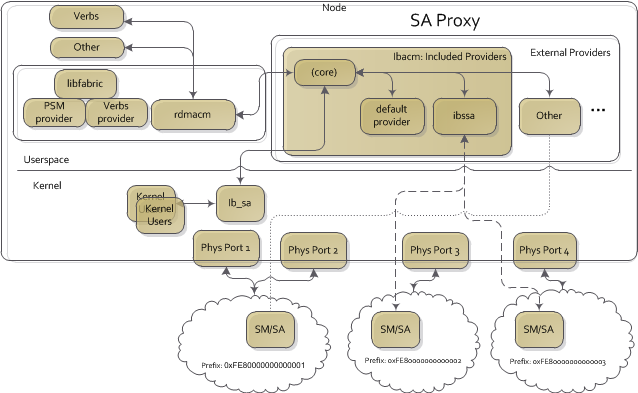 March 30 – April 2, 2014	#OFADevWorkshop
9
Architecture (non-eye chart)
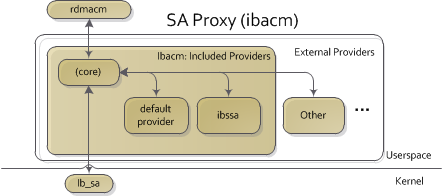 March 30 – April 2, 2014	#OFADevWorkshop
10
Implementation plans
Separate out ibacm into “core” and default provider
Core handles
Provider loading and assignment to ports/End points
Steering client requests to correct provider
Port/device Events
Netlink requests and events
Administration like config file parsing, log file, etc
Default provider handles
Same functionality as current resolve functions
March 30 – April 2, 2014	#OFADevWorkshop
11
Initial data flow details
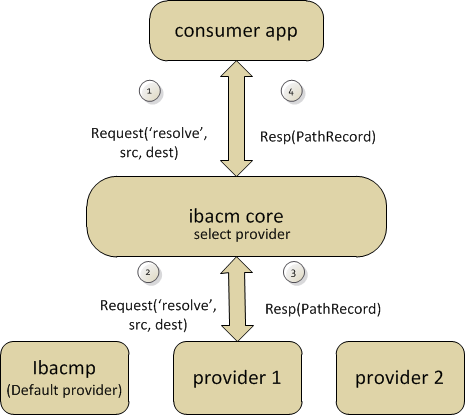 March 30 – April 2, 2014	#OFADevWorkshop
12
Provider API’s
Prototype code being worked
Collaborating with OFI WG and rdmacm
submission to the list imminent
“prov” branch in ibacm’s git tree
The API will evolve, collaborating with ibssa
Main API calls will include
Path Record resolution
Name to GID mapping helper
March 30 – April 2, 2014	#OFADevWorkshop
13
Expand *_getaddrinfo
Use ibacm first to resolve a Name prior to calling getaddrinfo (DNS)
Call can provide Path Record hints through the normal “hints” parameter
For example Service ID, Pkey etc.
Need both librdmacm and ibacm changes
Only single local end point can be supported now
Future local end point resolution can be determined by GID returned from provider name -> GID map
March 30 – April 2, 2014	#OFADevWorkshop
14
Kernel ibacm access
SRP, IPoIB, and rdma_cm kernel modules use ib_sa to query for Path Records
Extend ibacm PR resolution/caching to kernel modules
Use netlink messages to communicate with ibacm
Expand existing RDMA netlink interface
Currently connecting with ib_sa using ibacm messages
Exploring the use of ib_mad and using MAD formatted messages
March 30 – April 2, 2014	#OFADevWorkshop
15
Overview
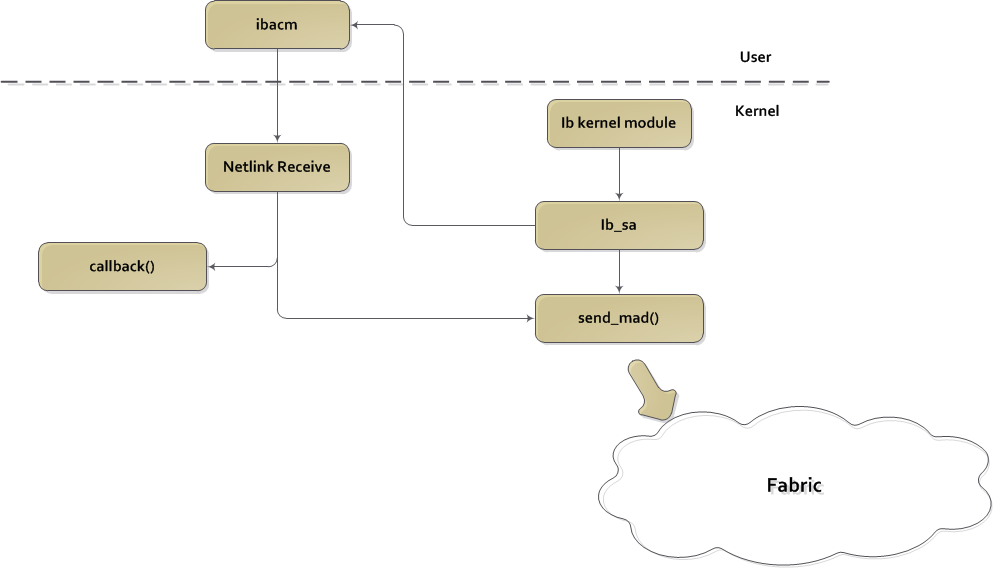 March 30 – April 2, 2014	#OFADevWorkshop
16
A little more detail…
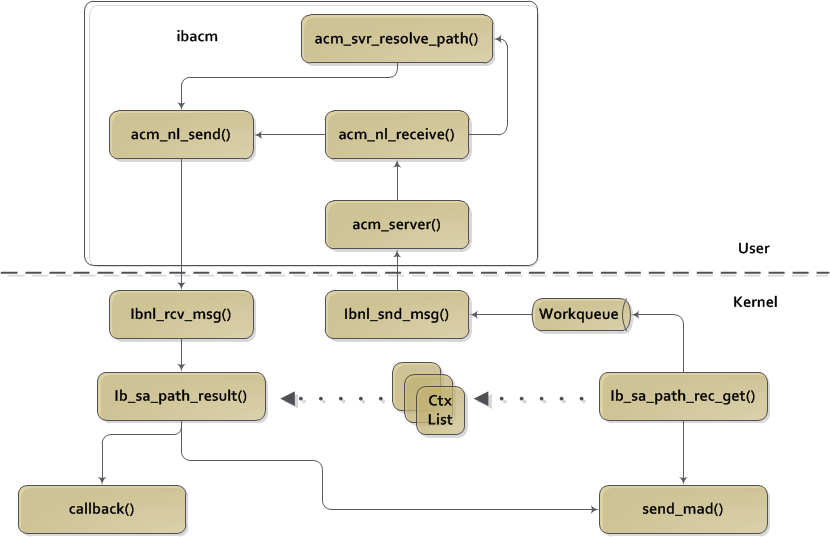 March 30 – April 2, 2014	#OFADevWorkshop
17
Current Netlink / ibacm Message Format
March 30 – April 2, 2014	#OFADevWorkshop
18
Kernel still uses SA when ibacm not available
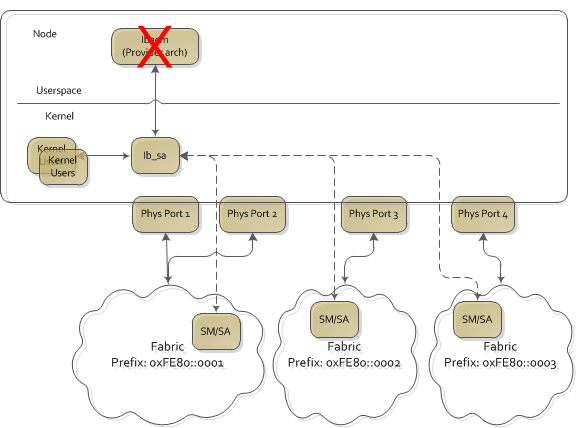 March 30 – April 2, 2014	#OFADevWorkshop
19
Future work
SA event registration and reporting
Notice
Multicast
IP to GID mapping
IPoIB netlink to ibacm?
arpd extentions?
March 30 – April 2, 2014	#OFADevWorkshop
20
Thank you
Hal Rosenstock
Kaike Wan
Sean Hefty
March 30 – April 2, 2014	#OFADevWorkshop
21
Thank You
Current SA interactions
Applications
Direct SA
Libibumad
UD QP
Librdmacm
Ibacm
Dns/arp
Kernel
Direct SA access only
March 30 – April 2, 2014	#OFADevWorkshop
23
Name service requirements
Generic interface to request remote node by name through “DNS like” resolution
Mapping provided by providers based on cluster configuration, node configuration, and/or provider/SA communication.
March 30 – April 2, 2014	#OFADevWorkshop
24
librdmacm example
New librdmacm example app
$ resolve_name -h
usage: resolve_name <name>
        [-h]
        [-s <service id>] Specify a service ID in PR 'hints'
March 30 – April 2, 2014	#OFADevWorkshop
25
librdmacm example
$ resolve_name priv03
ai_family 0
ai_route : 0x1ff15a0
Path information
  service_id: 0x0
  dgid: fe80::11:7500:79:1815
  sgid: fe80::11:7500:79:1763
  dlid: 2
  slid: 1
…

$ resolve_name google.com
ai_family 2
dest (null) 173.194.33.133
March 30 – April 2, 2014	#OFADevWorkshop
26